Problems with the Cosmological 
and Teleological Arguments.
Key Question.

Do the Cosmological and Teleological Arguments prove that God exists?
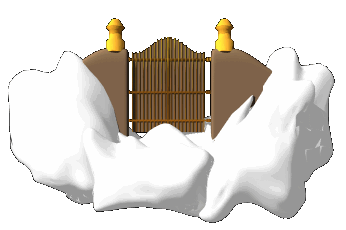 Starter Task.

Use the letters in the word  PHILOSOPHY   to write an acrostic poem and show knowledge and understanding of the Cosmological and Teleological Arguments.
Problems with the Cosmological 
and Teleological Arguments.
Lesson Outcomes.

To have shown understanding of the problems of two arguments for the existence of God.

To have applied scientific theories to the arguments for the existence of God.

To have evaluated one of the                                        arguments for the existence                                           of God.
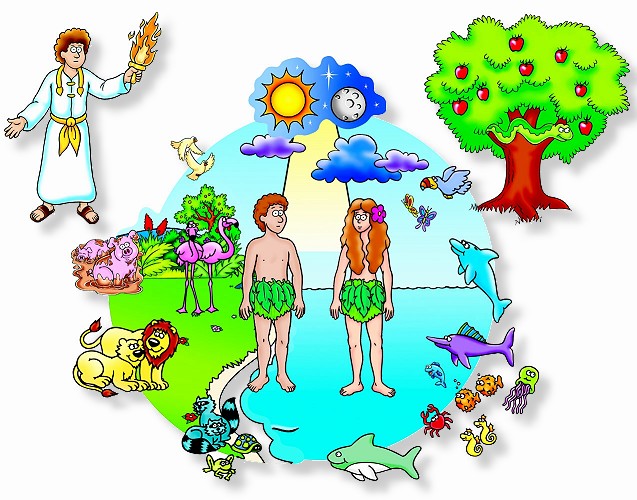 Problems with the Cosmological 
and Teleological Arguments.
Things to do (Text book page 14).

1.  Note down the definitions of the terms;   

    Evolution;   Big Bang Theory. 

2. Briefly outline (or draw and label a diagram) an  
    explanation of the Big Bang Theory.

3. Explain how the Big Bang Theory                                    
    opposes a belief in God.

4. Explain how a theist could accept the Big Bang 
    Theory whilst still believing in God.
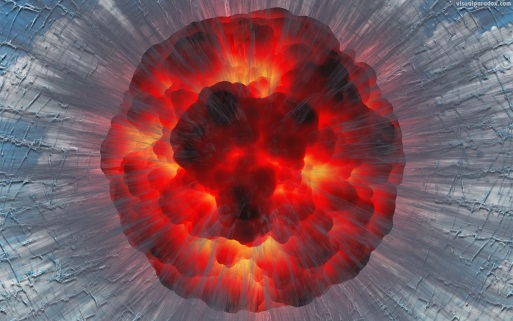 Problems with the Cosmological 
and Teleological Arguments.
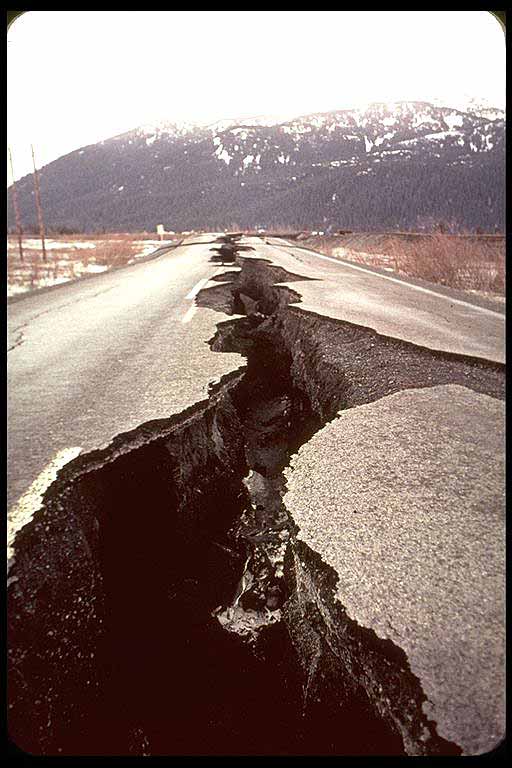 Things to do (Text book page 15).

Look at the pictures below. How could these pictures disprove the Teleological (Design) Argument?
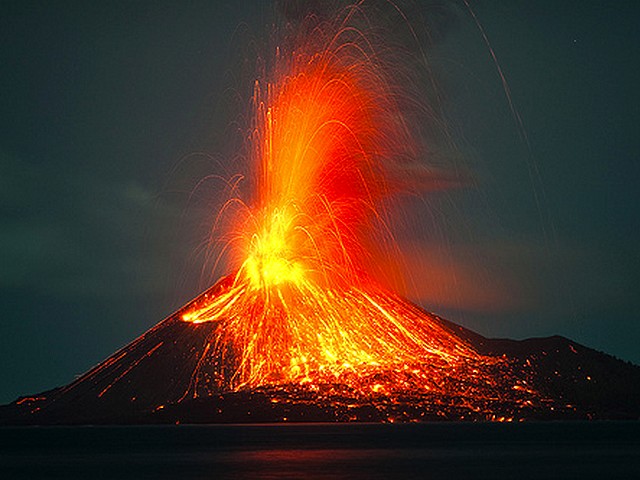 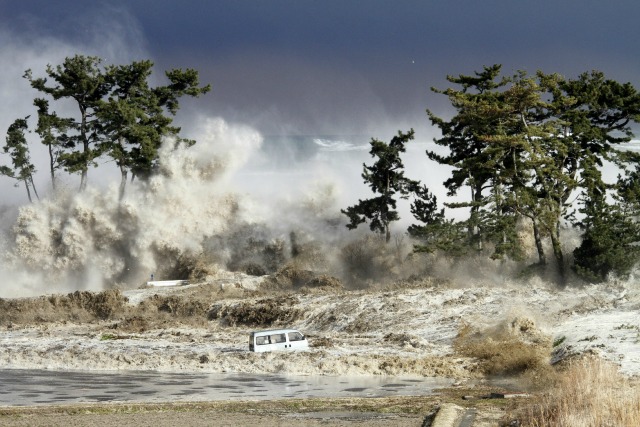 Problems with the Cosmological 
and Teleological Arguments.
Things to do (Text book page 15).

2. Explain the basic problem with the Teleological 
    Argument.  

3. Explain how Darwin’s Theory of Evolution can both ‘prove’ and ‘disprove’ the existence of God.
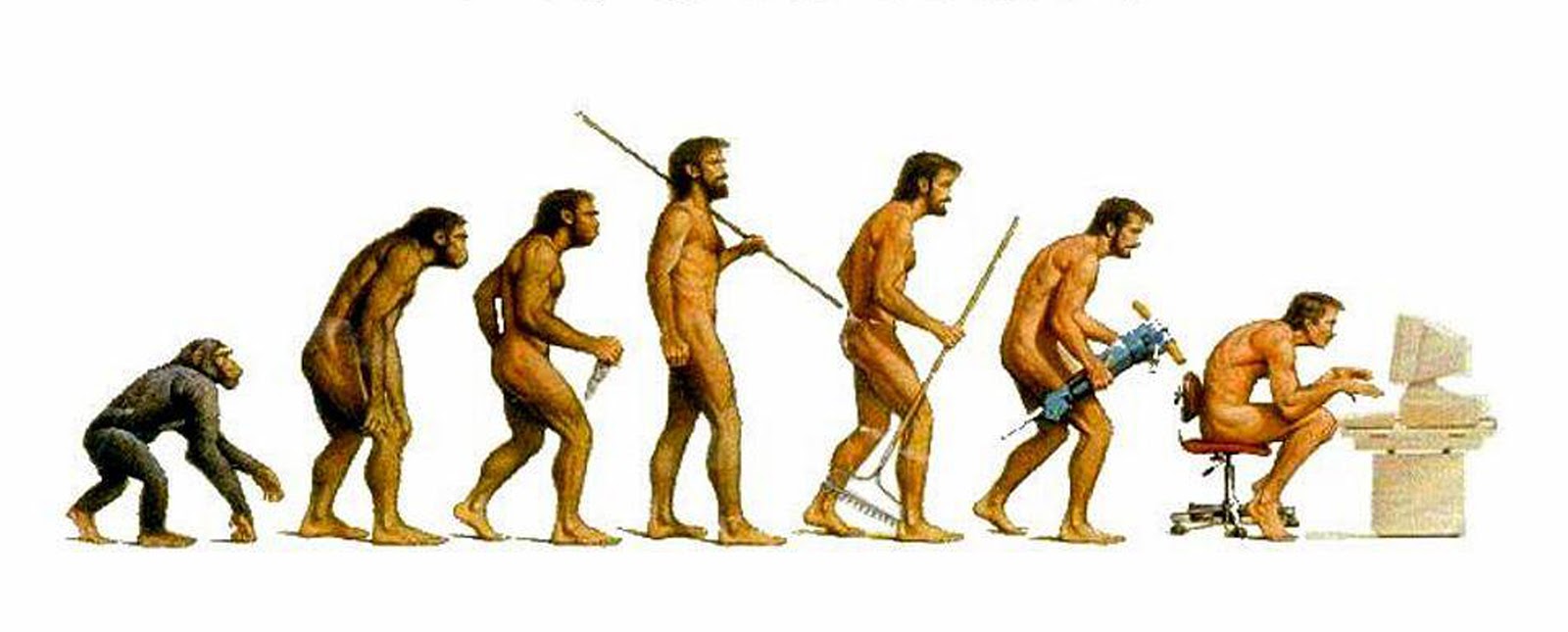 Problems with the Cosmological 
and Teleological Arguments.
Evaluate.

‘The Teleological (Design) Argument proves the existence of God’.

                                Do you agree? Give reasons for  
                                your answer showing you have  
                                thought about more than one 
                                point of view. Refer to religious 
                                teachings in your answer.
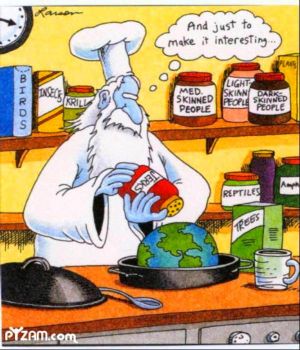